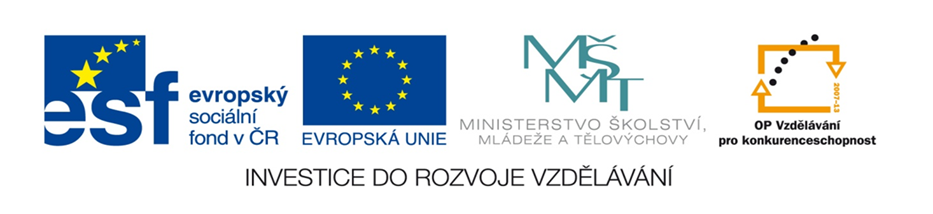 ELEKTROTECHNICKÉ MATERIÁLY
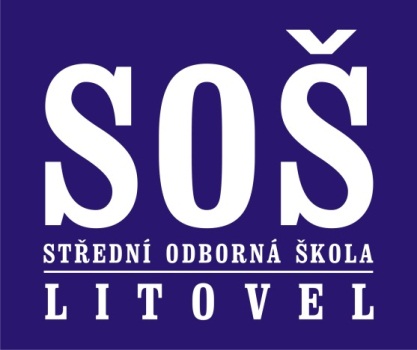 Název projektu:  Nové ICT rozvíjí matematické a odborné kompetence
Číslo projektu:  CZ.1.07/1.5.00/34.0228

Název školy:  Střední odborná škola Litovel, Komenského 677
Číslo materiálu:  III/2-15-13_IZOLAČNÍ MATERIÁLY-I
Autor:  Ing. Janyška Lubomír
Tématický okruh: Elektrotechnologie
Ročník:  I.
Datum tvorby:  1.12.2013
Autorem materiálu a všech jeho částí, není-li uvedeno jinak, je
						       Ing. Janyška Lubomír
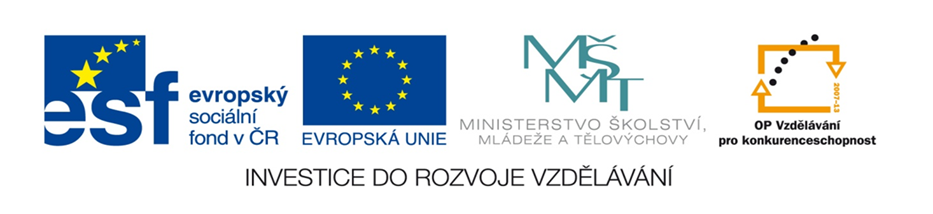 ELEKTRICKY NEVODIVÉ MATERIÁLY
Charakteristické vlastnosti izolantů:
Elektrická rezistivita - ρ (Ωm).
Poměrná permitivita - εr.
Činitel dielektrických ztrát - tg δ
Elektrická pevnost - Ep (V/m)
Vnitřní a povrchová rezistivita
Odolnost za tepla - vyšší teplota vede ke zhoršení el. vlastností a rychlejšímu stárnutí izolantů.
Norma rozeznává 7 teplotních tříd:
Do teploty 90, 105, 120, 130, 155, 180, >180°C
Označené   Y     A      E     B     F     H        C
IZOLAČNÍ MATERIÁLY SE DĚLÍ PODLE:
Podle skupenství:
pevné 	- přírodní organické makromolekulární látky
	- anorganické látky
	- syntetické makromolekulární látky
kapalné - oleje, laky
plynné - vzduch, vzácné plyny
Podle původu:
anorganické - slída, sklo, azbest, keramika
organické  - rostlinné
	      - živočišné
	      - syntetické
El. vodivost izolantů způsobují především volně pohyblivé ionty příměsí a nečistot.
U izolantů s iontovou vazbou způsobují vodivost ionty uvolněné z vlastní krystalové mřížky.
Elektrony se podílejí na vodivosti teprve v silném el. poli nebo při vysokých teplotách.
Vnější el. pole působící na dielektrikum způsobuje pohyb volných nosičů el. náboje, který se nazývá el. vodivost dielektrika a dále posun vázaných nosičů el. náboje označovaný termínem polarizace.
Z hlediska polarizovatelnosti dělíme izolanty na:
- nepolární
- polární
Závislost el. indukce (polarizace) na intenzitě el. pole je různá:
Tuto závislost vyjadřujeme permitivitou εr.
Permitivita materiálu je závislá na teplotě, na frekvenci a na intenzitě el. pole.
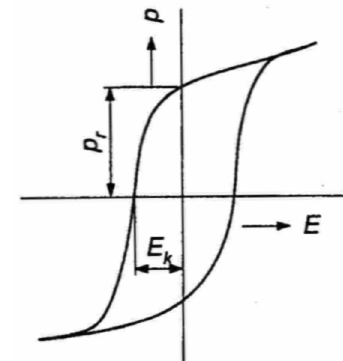 Relativní permitivita může nabývat hodnoty 1 až 106.
Izolační materiály dělíme podle využití na:
feroelektrika (kondenzátory)
piezoelektrika (rezonátory, pískátka a sirény)
elektretové (mikrofony)
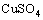 TECHNICKÉ VYUŽITÍ IZOLANTŮ
kostrukční účely, nejdůležitější vlastností je rezistivita a el. a mech. pevnost
dielektrikum pro kondenzátory k uložení el. náboje nejdůležitější je vysoká permitivita a el. pevnost
elektromechanické rezonátory jedná se o  závislost vlastního rezonančního kmitočtu senzoru na různých fyzikálních veličinách.
elektrostrikční tlakové prvky (piezoelektrický jev - krystalové rezonátory, piezoelektrický senzor tlaku, piezoelektrické motory)
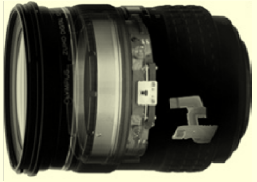 Příklad piezoelektrického motoru ve fotoaparátu OLYMPUS
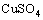 TUHÁ DIELEKTRIKA
Organické látky přírodní:
Organické látky jsou sloučeniny uhlíku, vodíku, kyslíku a v menším množství i dalších prvků.
Jejich mechanické vlastnosti značně závisí na teplotě a s rostoucí teplotou postupně měknou (snižují svoji viskozitu).
Relativní permitivita je přibližně εr = 2,2 ÷ 2,3
Elektrická pevnost je větší než 20 kV/mm.
Přírodní pryskyřice jsou živočišného nebo rostlinného původu. 
Jsou to šelak, kalafuna, kopál a jantar.
Další izolanty - jejich základem je celulosa. 
Jsou to především  papírové a textilní izolace.
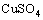 TUHÁ DIELEKTRIKA
Přírodním izolant pryž:
Přírodní kaučuk (polyizopren), používá se  pro výrobu laků.
Vulkanizovaný kaučuk  je nenavlhavý a dobře se uplatňuje ve vlhkém prostředí, je polární s vysokou permitivitou i ztrátami. Používá se hlavně při výrobě kabelů.
Organické látky syntetické:
Syntetické organické látky jsou makromolekulární hmoty.
Rozdělují se na:
elastomery - elastické (pružné).
termoplasty - působením tepla se stávají tvárné, plastické. 
reaktoplasty - teplem  se vytvrzují, stávají se nerozpustnými  a netavitelnými, mají značnou pevnost a lze je obrábět.
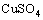 TUHÁ DIELEKTRIKA
Anorganické látky:
Azbest - používá se v podobě provazců, tkanin nebo jako azbestocement.
Slída - pro elektrotechniku má velký význam. 
Čistá slída má vynikající elektrické vlastnosti. 
Elektrická pevnost slídy je Ep > 100 MV/m. 
Uplatňuje se hlavně ve vysokofrekvenční technice při vyšších teplotách.
Sklo - patří mezi amorfní anorganické materiály. 
Při teplotě 20°C je rezistivita skla 1012 ÷ 1018 Ωm. 
Použití skla je zejména v oblasti izolační a konstrukční (žárovka, elektronky). 
Pro výrobu skelných vláken se používá hlinitoborokřemičité sklo (eutal).
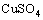 TUHÁ DIELEKTRIKA
Další aorganické látky:
Keramika
Kamenina
Porcelán tvrdý
Korundová keramika
Rutilová keramika
Anotace:
Tato prezentace slouží k výkladu vlastností elektrických materiálů. Žáci na základě studia stanoví vlastnosti a funkce součástek a komponent pro elektrotechniku.
 Použité zdroje:    
	IŽO, TEKELY Elektrotechnické materiály pro SOU SNTL
	http://www.google.cz/search?q=nevlastn%C3%AD+polovodi%C4%8D&hl=cs&gbv=2&rlz=1R2WQIB_csCZ525&prmd=ivns&ei=cgI0U6m5FIjcsgakroHgBg&start=20&sa=N
Autorem materiálu a všech jeho částí, není-li uvedeno jinak, je Ing. Janyška Lubomír